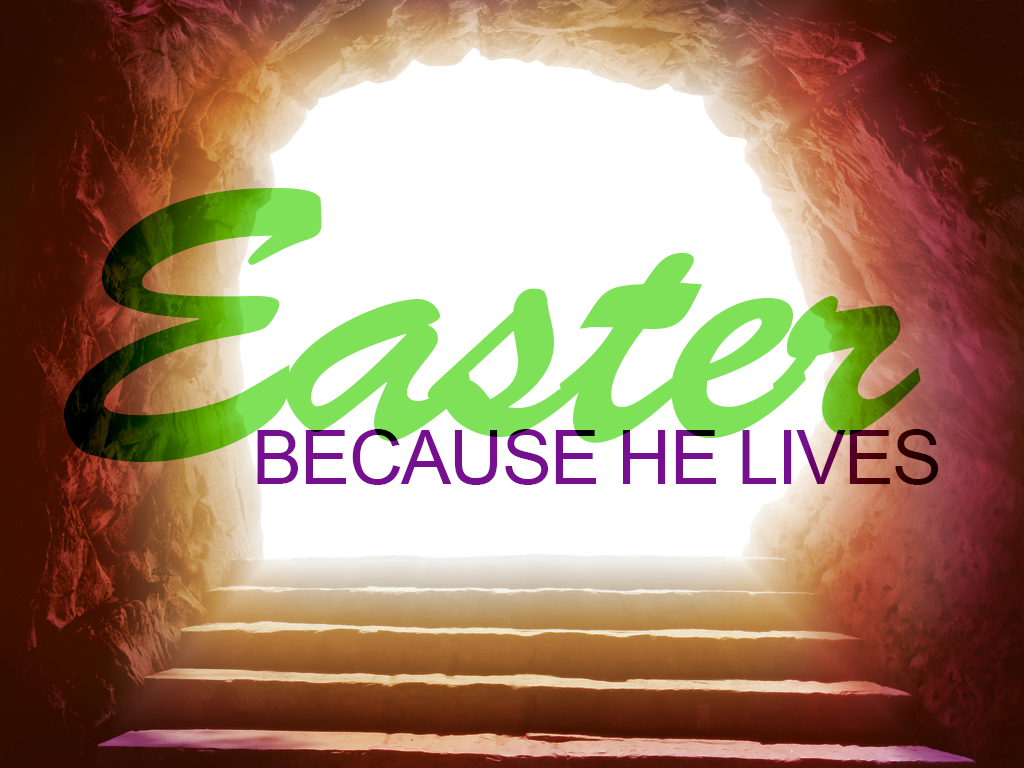 Easter: I Can Face Tomorrow, Never Alone


2024: Living a Life of Grace
Today’s Scripture:
| John 10:17-18; 14:6,16-31 |
~ Amplified Bible ~
17 For this reason the Father loves Me, because I lay down My [own] life so that I may take it back. 18 No one takes it away from Me, but I lay it down voluntarily. I am authorized and have power to lay it down and to give it up, and I am authorized and have power to take it back. This command I have received from My Father.”
6 Jesus said to him, “I am the [only] Way [to God] and the [real] Truth and the [real] Life; no one comes to the Father but through Me.
Role of the Spirit

16 And I will ask the Father, and He will give you another Helper (Comforter, Advocate, Intercessor—Counselor, Strengthener, Standby), to be with you forever— 17 the Spirit of Truth, whom the world cannot receive [and take to its heart] because it does not see Him or know Him, but you know Him because He (the Holy Spirit) remains with you continually and will be in you.
18 “I will not leave you as orphans [comfortless, bereaved, and helpless]; I will come [back] to you. 19 After a little while the world will no longer see Me, but you will see Me; because I live, you will live also. 20 On that day [when that time comes] you will know for yourselves that I am in My Father, and you are in Me, and I am in you. 21 The person who has My commandments and keeps them is the one who [really] loves Me; and whoever [really] loves Me will be loved by My Father, and I will love him and reveal Myself to him [I will make Myself real to him].”
22 Judas (not Iscariot) asked Him, “Lord, what has happened that You are going to reveal Yourself to us and not to the world?” 23 Jesus answered, “If anyone [really] 
loves Me, he will keep My word (teaching); and My Father will love him, and We will come to him and make Our dwelling place with him. 24 One who does not 
[really] love Me does not keep My words. And the word (teaching) which you hear is not Mine, but is the Father’s who sent Me.
25 “I have told you these things while I am still with you. 26 But the Helper (Comforter, Advocate, Intercessor—Counselor, Strengthener, Standby), the Holy Spirit, whom the Father will send in My name [in My place, to represent Me and act on My behalf], He will teach you all things. And He will help you remember everything that I have told you.
27 Peace I leave with you; My [perfect] peace I give to you; not as the world gives do I give to you. Do not let your heart be troubled, nor let it be afraid. [Let My perfect peace calm you in every circumstance and give you courage and strength for every challenge.] 28 You heard Me tell you, ‘I am going away, and I am coming 
back to you.’ If you [really] loved Me, you would have rejoiced, because I am going [back] to the Father, for the Father is greater than I.
29 I have told you now before it happens, so that when it does take place, you may believe and have faith [in Me]. 30 I will not speak with you much longer, for the ruler of the world (Satan) is coming. And he has no claim on Me [no power over Me nor anything that he can use against Me]; 31 but so that the world may know [without any doubt] that I love the Father, I do exactly as the Father has commanded Me [and act in full agreement with Him]. Get up, let us go from here.